GRADE 4
Review 1
Let’s Play
 HIDDEN PICTURE game.
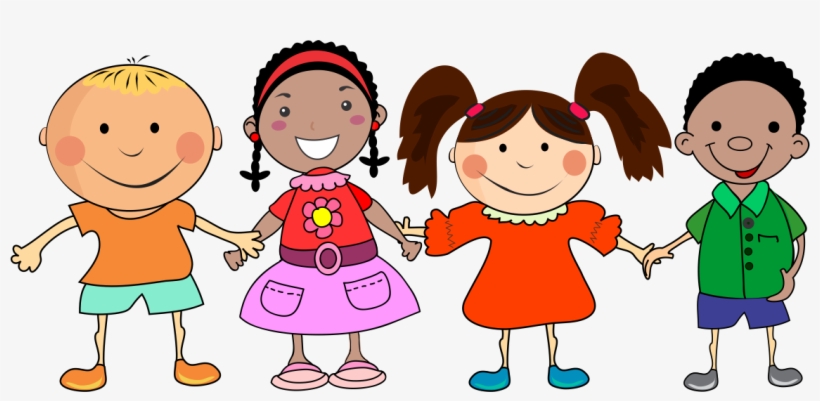 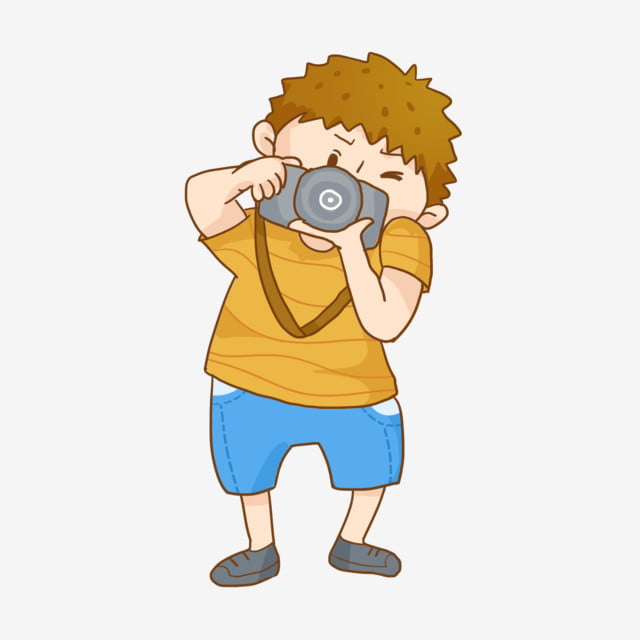 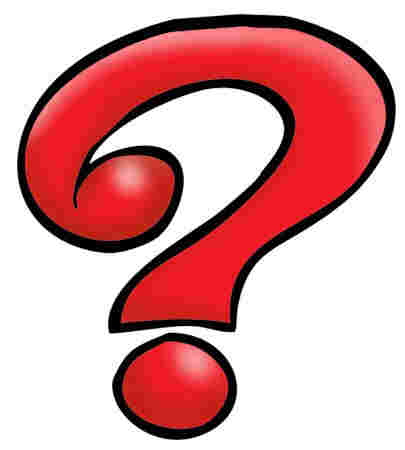 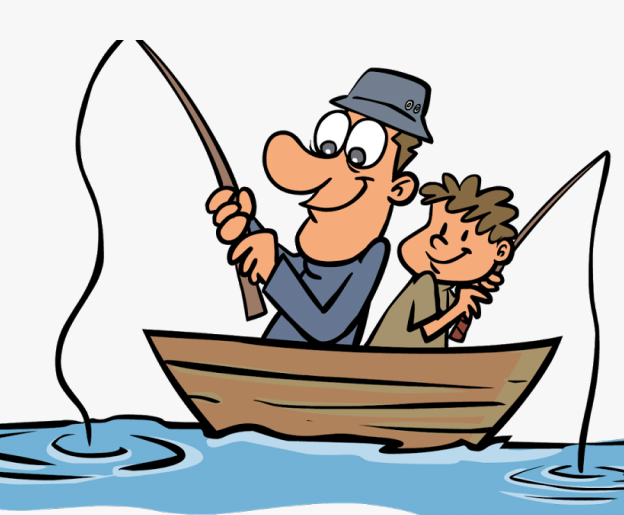 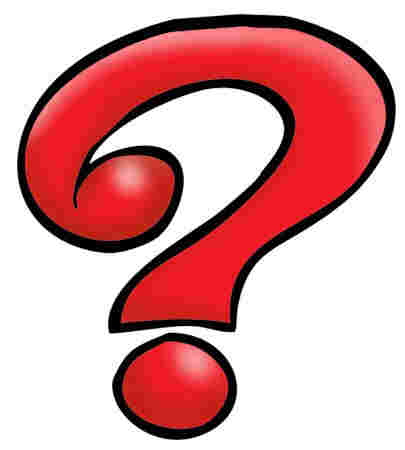 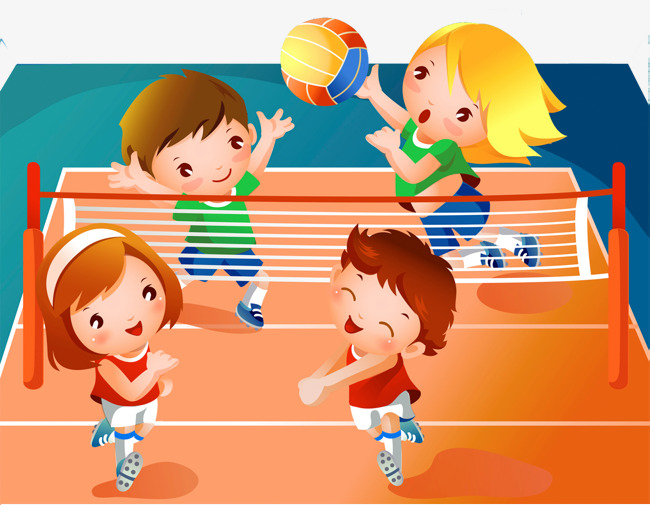 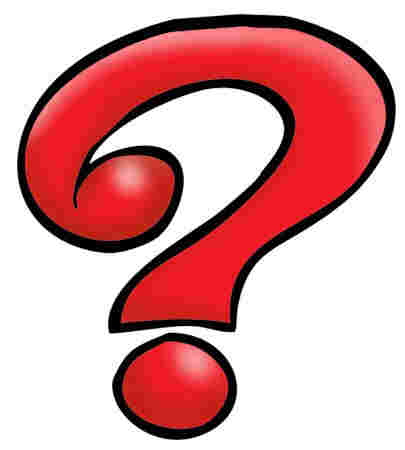 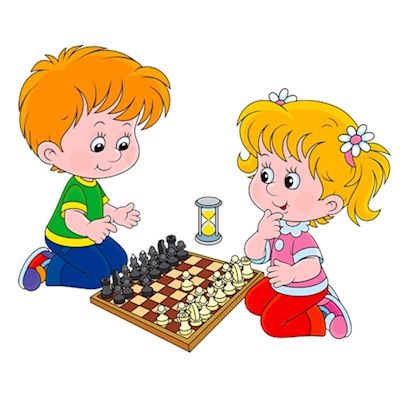 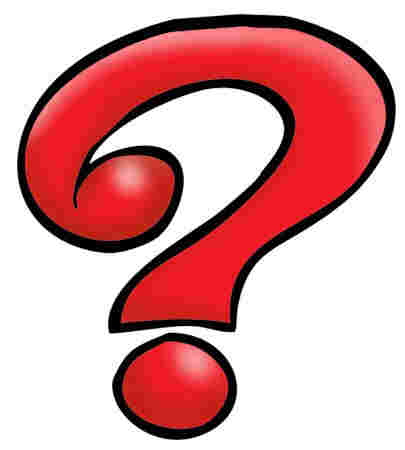 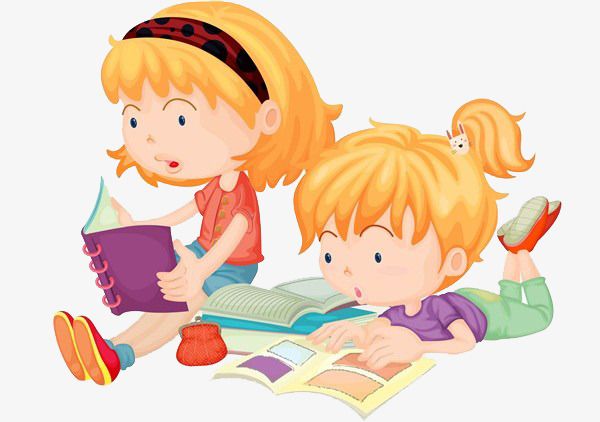 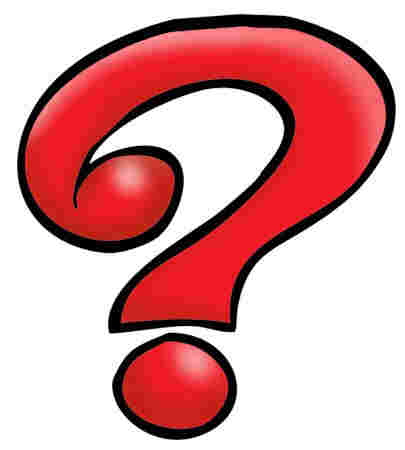 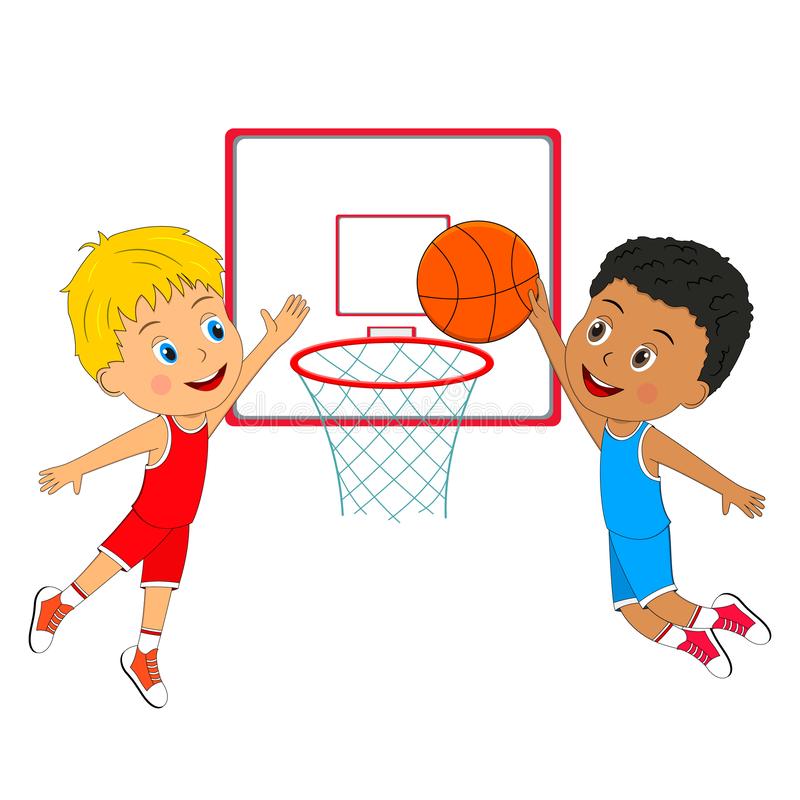 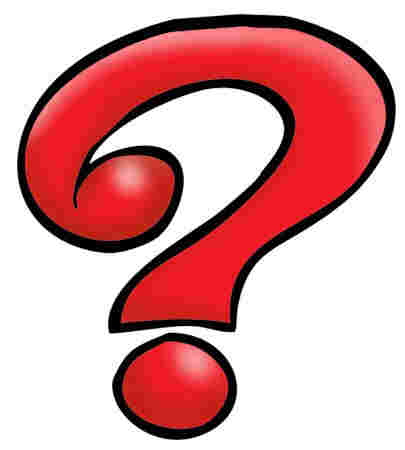 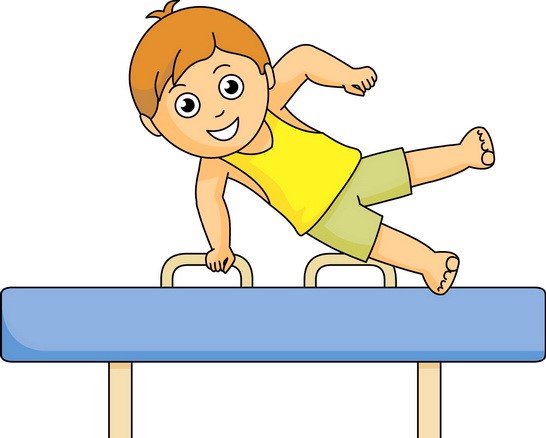 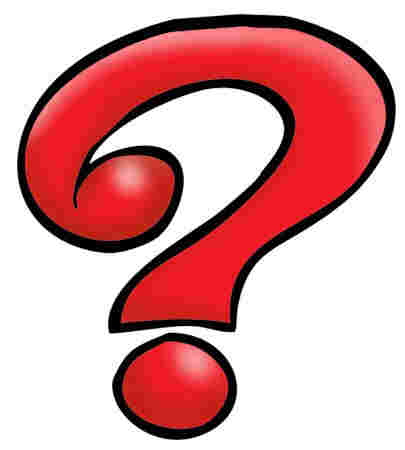 1.Complete the crossword.
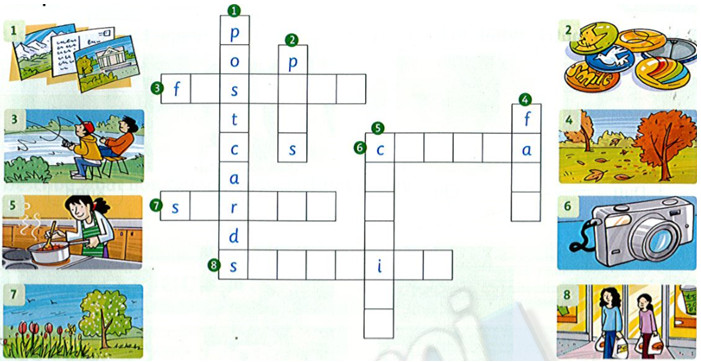 1. Complete the crossword.
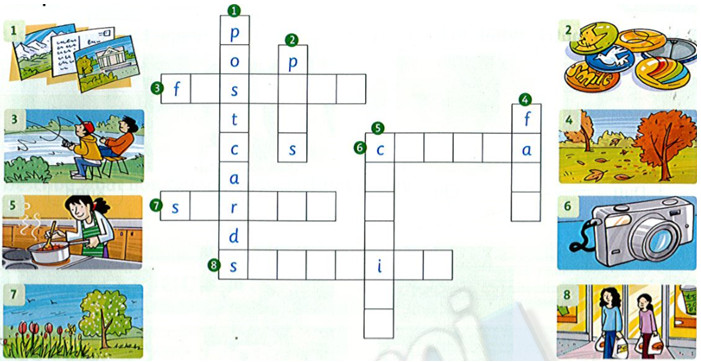 i
n
g
h
i
n
a
m
e
r
o
l
p
g
i
l
n
o
k
o
p
n
g
p
h
n
g
2. Write the correct words.

fishing / camera / playing / season / taking / country
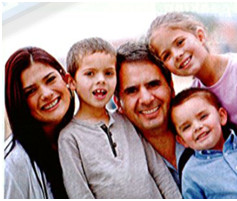 Anne is nine. She's from Australia. Australia is a beautiful 1_country_. Anne likes living in Australia. Her favorite 2____ is summer. Anne likes 3______ volleyball on the beach. She doesn't like 4_____ . She likes 5_______ photos. She has a great 6_____.
2. Write the correct words.

fishing / camera / playing / season / taking / country
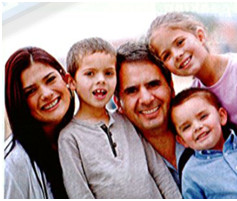 Anne is nine. She's from Australia. Australia is a beautiful 1_country_. Anne likes living in Australia. Her favorite 2 season is summer. Anne likes 3playing volleyball on the beach. She doesn't like 4 fishing . She likes 5 taking photos. She has a great 6 camera.
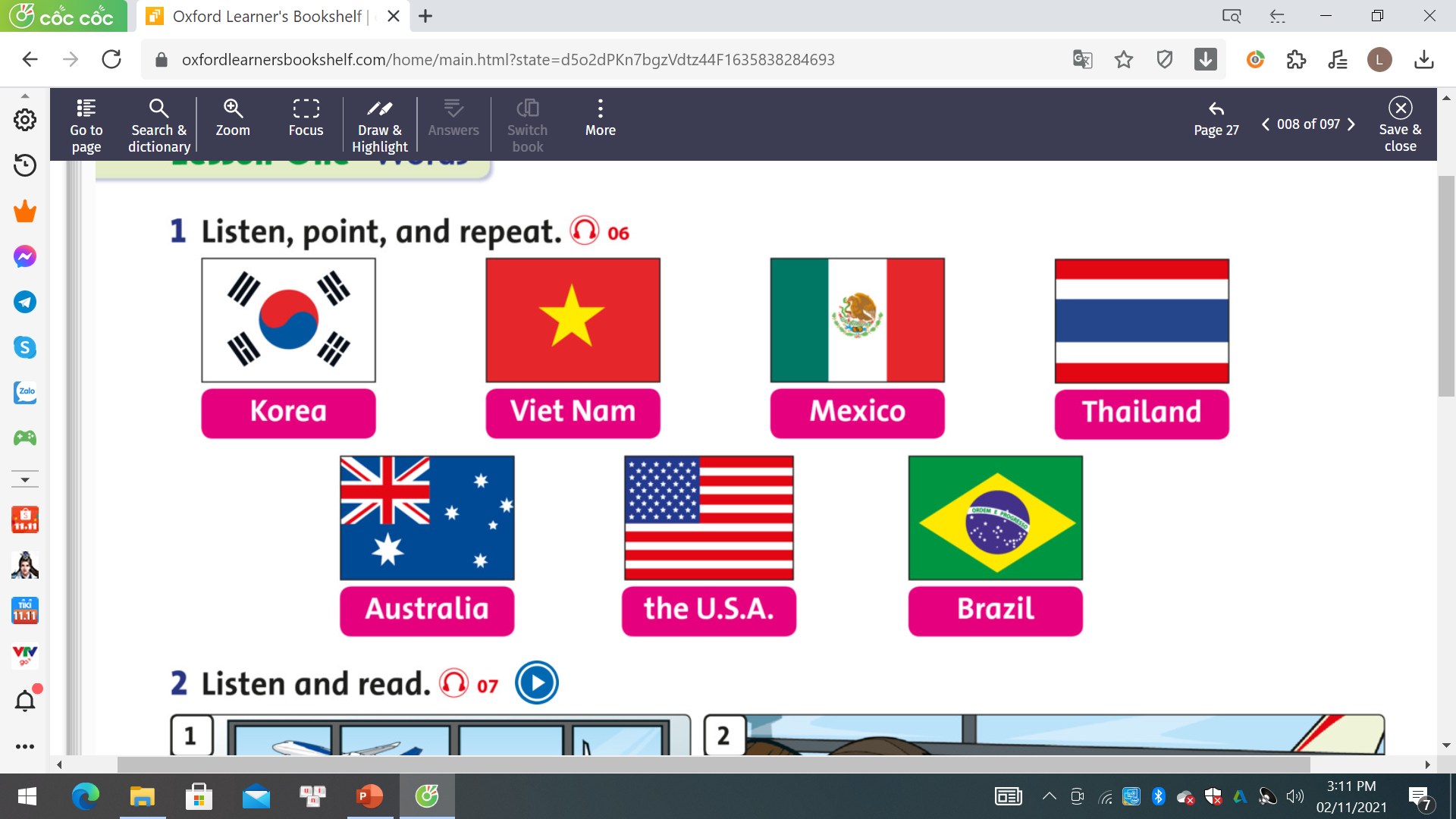 3. Read and write 'T' (true) or 'F' (false)
Nam is from Mexico. _F_


2. Lucas and Bruno are from 

Brazil. ____

3. Billy is from Korea. ______

4. Rosa is from the U.S.A. 
_____

5. Kate and Megan are from 

Australia. ____

6. Ploy is from Thailand. ____
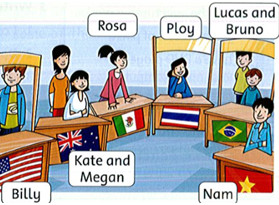 T
F
F
T
T
IYOUWETHEY
like
do not like = don’t like
SHE
HE
IT
likes
does not like = doesn’t like
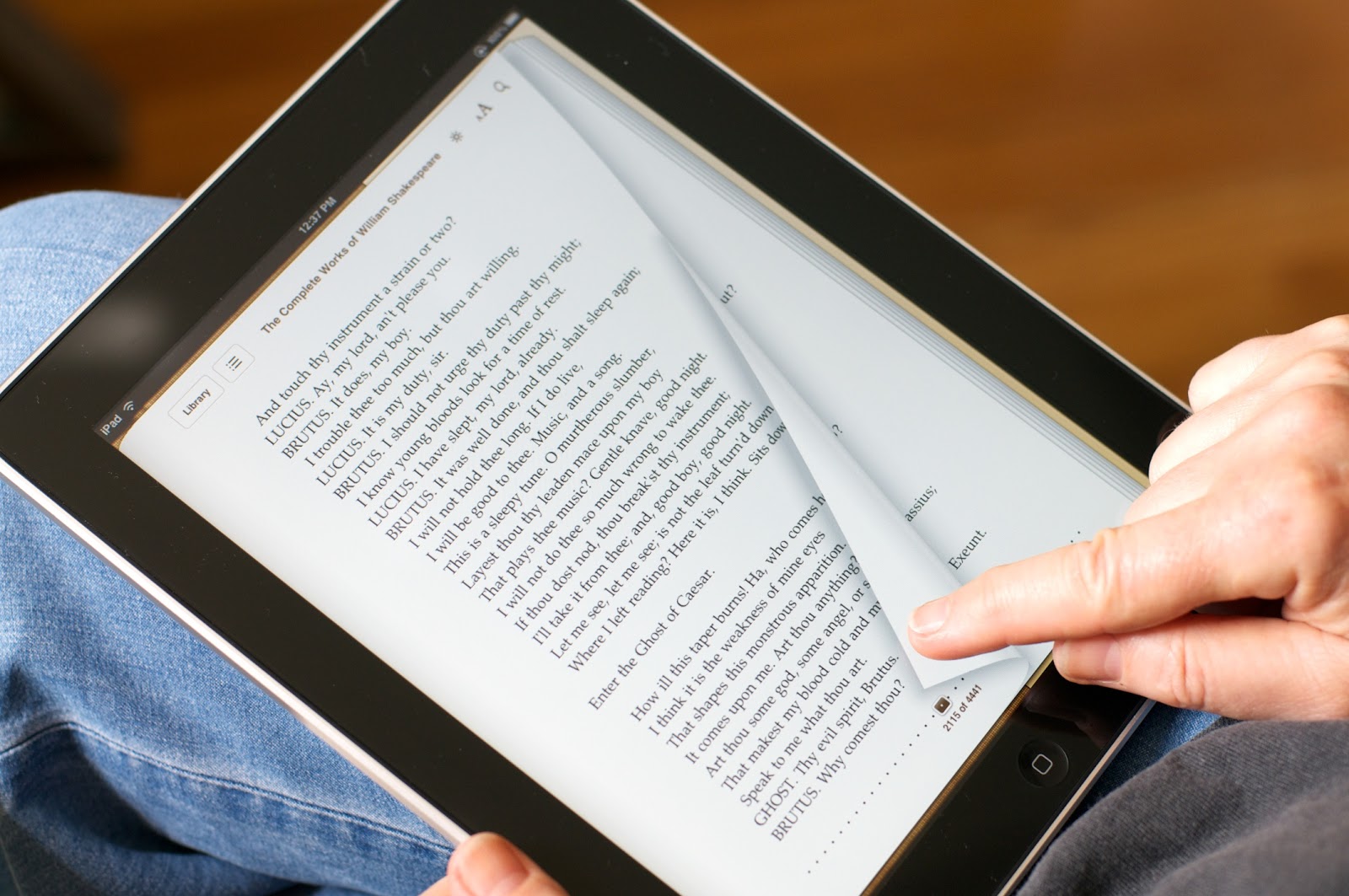 I like reading.
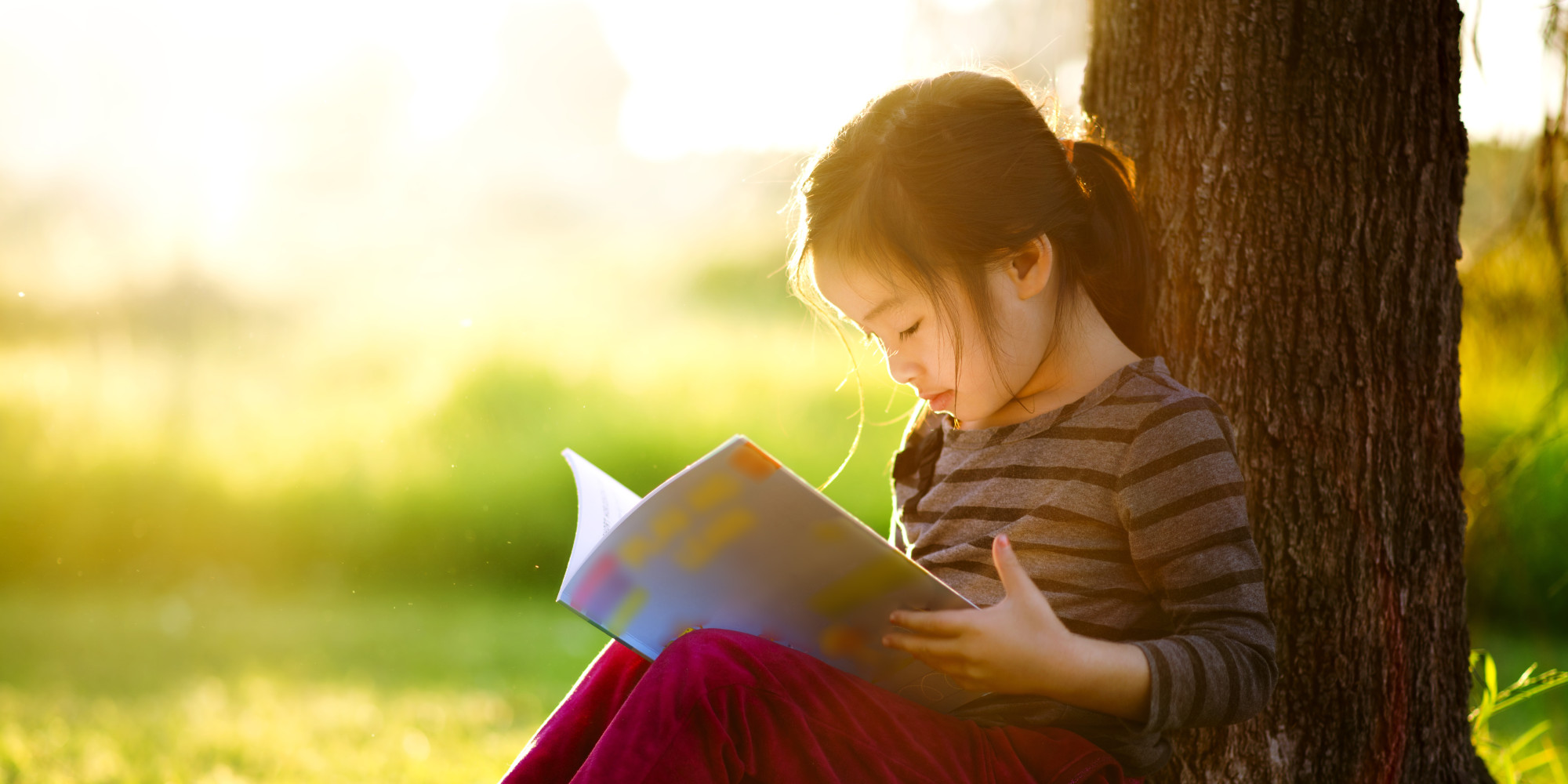 She likes reading.
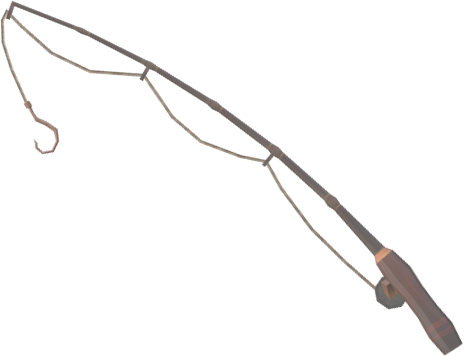 
I don’t like fishing.
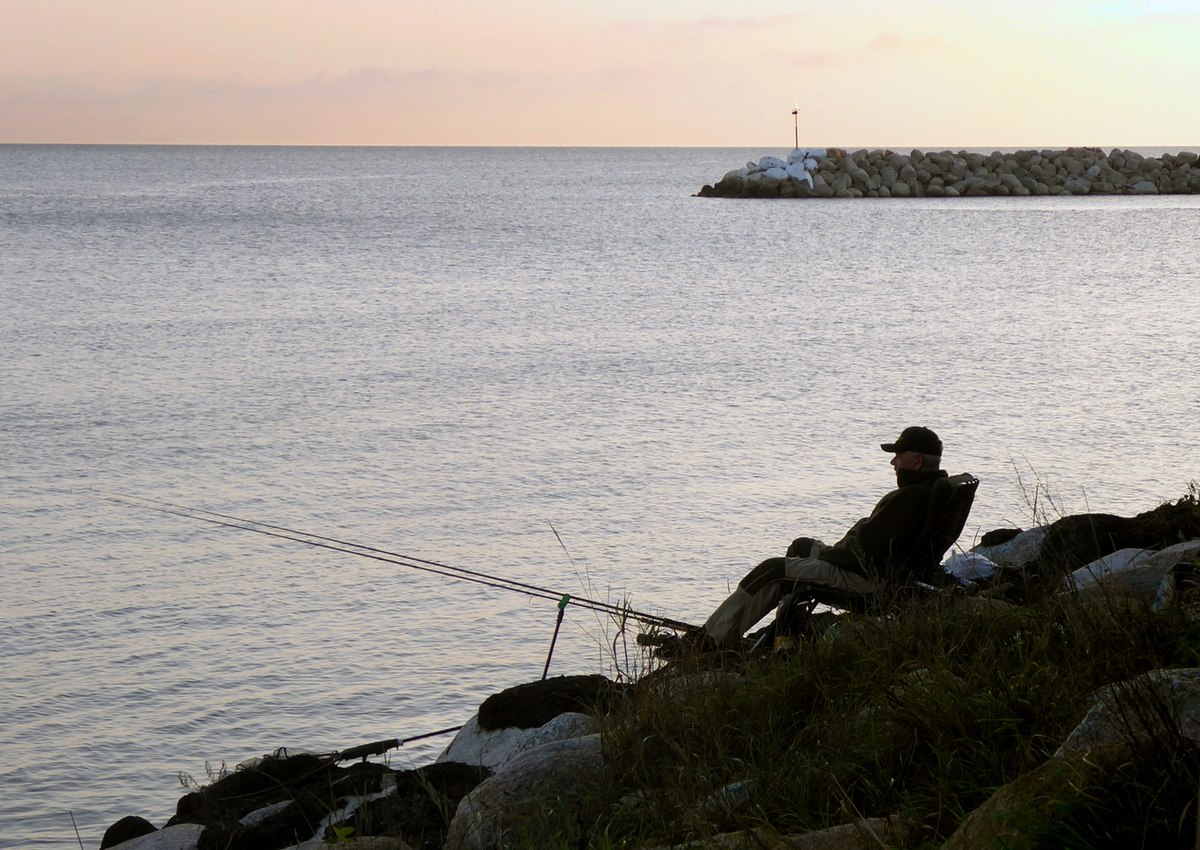 He doesn’t like fishing.

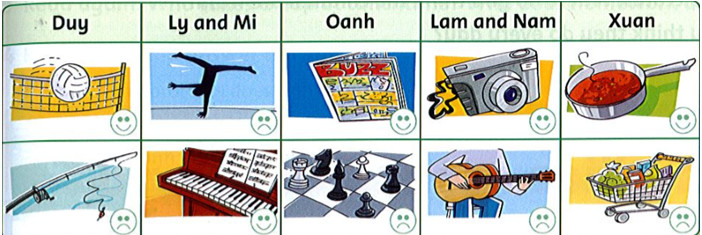 4.Write: like / likes / don't like / doesn't like.1. Duy _likes_ playing volleyball. He doesn't like fishing. 

2. Ly and Mi ____        doing gymnastics. They _____ playing the piano.

3. Oanh ____ reading comics. She     _____        playing chess.

4. Lam and Nam _____ taking photos. They   _____    playing the guitar.

5. Xuan ____ cooking. She    ____         shopping.
don’t like
like
likes
doesn’t like
like
don’t like
likes
doesn’t like
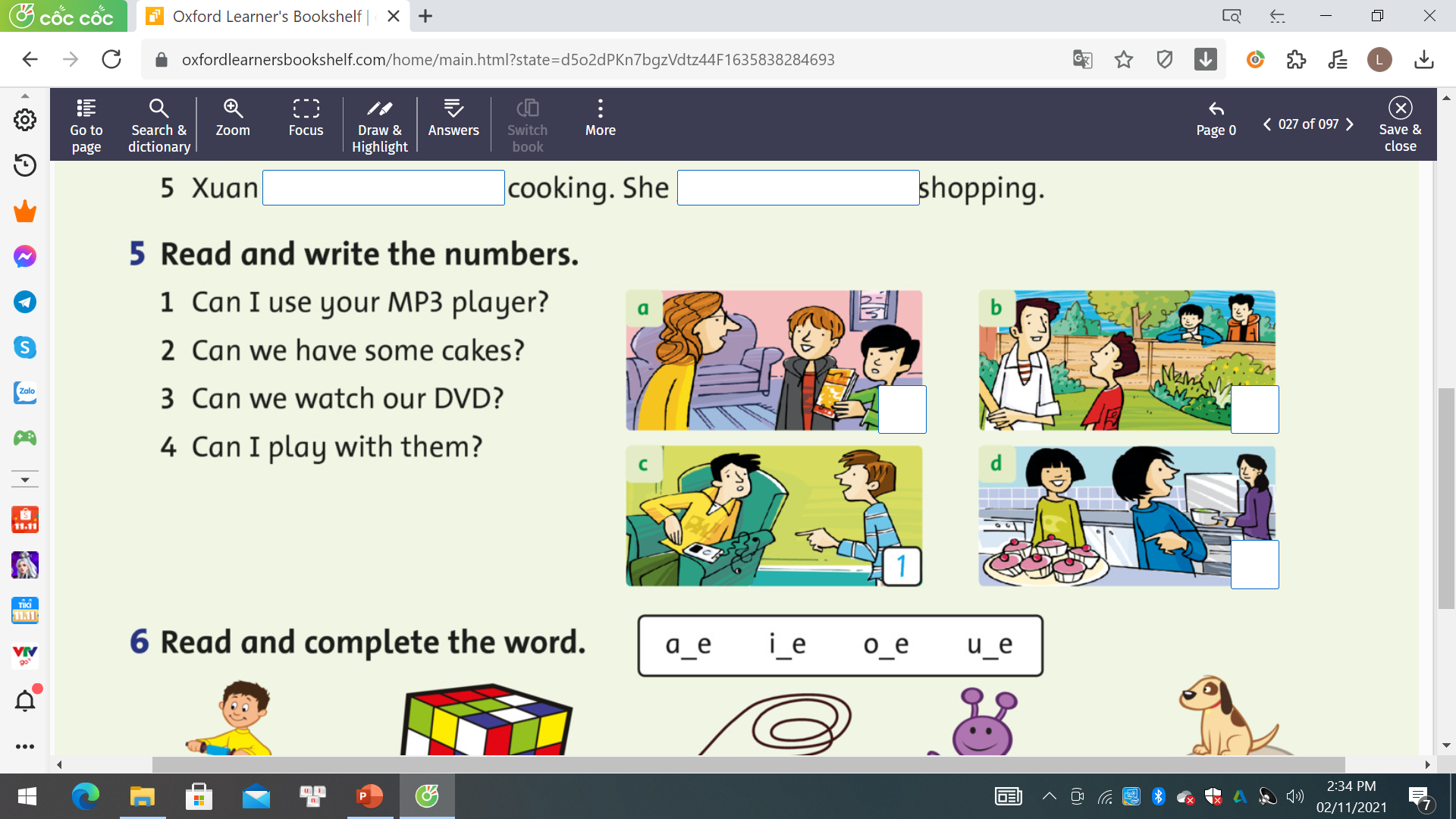 3
4
2
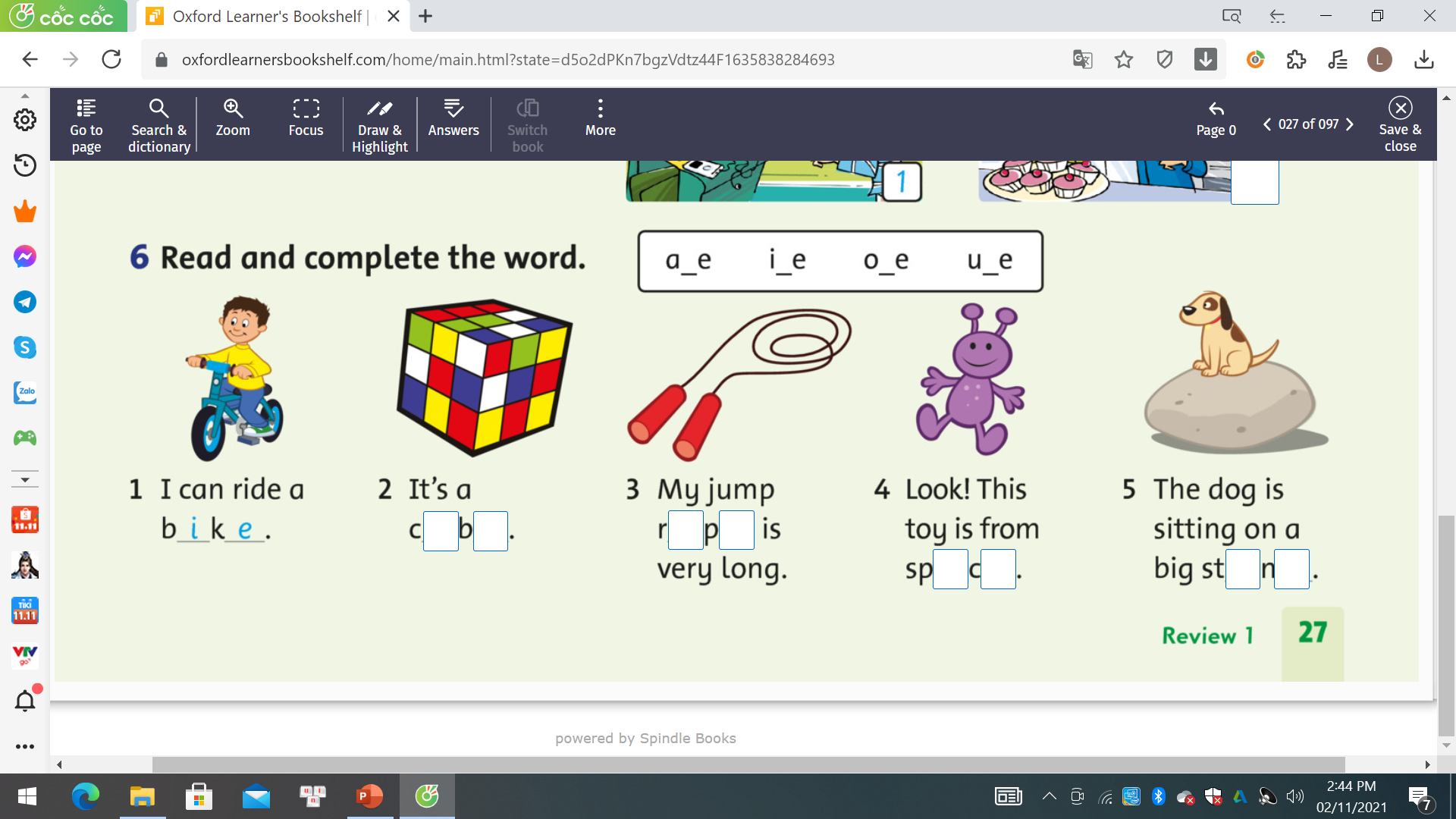 e
o
u
e
a
e
o
e
Workbook time!!!Page: 26,27
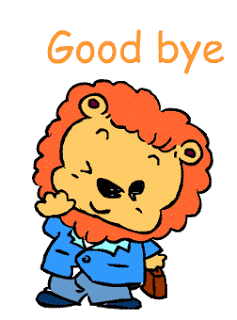